THE SHOT AND THE CLOT
1st MEDICAL UNIT
 H.O.D : DR.M.NATARAJAN M.D
ASST.PROF: DR.PALANIKUMARAN M.D
                         DR.VASANTHA KALYANI M.D
                DR.SURESH KUMAR M.D
PRESENTOR : DR.S.ELANGOVAN
Mrs.bhuvaneswari 37 yrs female admitted in GRH  on june 28th with  complaints of 
                              headache for 10 days
                              holocranial  ,tight band like 
                              intermittent type
                              not a/w aura symptoms  
                              a/w blurring of vision +
Releived by pain killers,aggravated during work    
                              h/o  vomiting for  1 week 
No h/o altered sensorium
No h/o seizure
No h/o fever
No h/o loose stools., no h/o trauma.
No h/o chestpain /palpitation
No h/o syncopal attack
No h/o dyspnoea
No h/o abdominal pain /distension 
No h/o reduced urine output
No h/o yellowish discolouration of urine
No h/o bleeding manifestations 
No h/o leg swelling
Past history ;    
                          pt not a k/c  DM /SHTN/TB/BA/EPILEPSY/CAD/THYROID DISORDER 
Personal history ;
  mixed diet ,normal bowel and bladder habits,
   regular menstrual cycle.
Obstetric history;
P4L2A2
A1- at 5 months of gestation( MTP done –anencephaly)
A2-at 50 days of gestation (induced abortion-failed contraception)
Two live children+
H/O COVID VACCINATION(COVISHIELD)
                                                       - ON JUNE 21
On examination ;
Pt conscious
Oriented 
Afebrile 
No pallor 
Not icteric 
No cyanosis
No clubbing
No pedal edema 
No generalised lymphadenopathy
Vital signs –
       Bp -120/70
       PR-82/min
       SPO2- 98% in RA
       RR-16/min
Systemic examination;
    CVS –s1 s2 +  ,no murmur 
    RS – BAE+  ,no added sounds
    P/A- soft, not distended
    CNS-conscious,oriented
    NO focal neurological deficit
    EOM –full,  B/L pupil- ERTL
INVESTIGATIONS
TC – 7800
DC- 60/29/05%
RBC -4.93 millions
Hb-12.1
Hct-36.6%
Platelets-2.98 lakhs.
ESR- 28
CRP- 2 mgs
Urine routine –normal
Electrolytes –normal.
UREA-41
CREATININE-0.9
RBS -70
BILIRUBIN -0.8
DIRECT -0.1
INDIRECT-0.7
SGOT-19
SGPT-15
ALP-64
Peripheral smear study – 
     Normocytic , Normochromic
     WBC normal in number 
     Platelet normal in number and morphology     
Hbsag- negative ,anti hcv –negative 
VCTC –non reactive. 
 APTT – 25 SECONDS , INR -1.2
 ECHO- NORMAL STUDY ,EF -60%                      
 S.FIBRINOGEN- 239mg/dl   (150- 400)
D-DIMER – 92 ng/dl  ( 0-255)
ANA- weak positive (1:40)
Factor v leidan mutation- Awaited
Ct brain &plain –contrast- thrombus involving the superior sagittal sinus,torcular herophili and transverse sinus noted with raised ICT considered.
OPTHAL OPINOIN –normal fundus.

NEUROGIST OPINION- 
           1.  Suggested MRI brain with MRA AND MRV
            2. Anti edema measures
            3. W/F seizures.
Treatment
IV FLUDS
Inj .mannitol 100 ml IV TDS 
Inj. Ondansetron 4mg IV BD
Inj. Heparin 5000units iv QID
Tab.acitrome 2mg  0-0-1-0 ( overlap done)
Tab .paracetamol 500 mg TDS
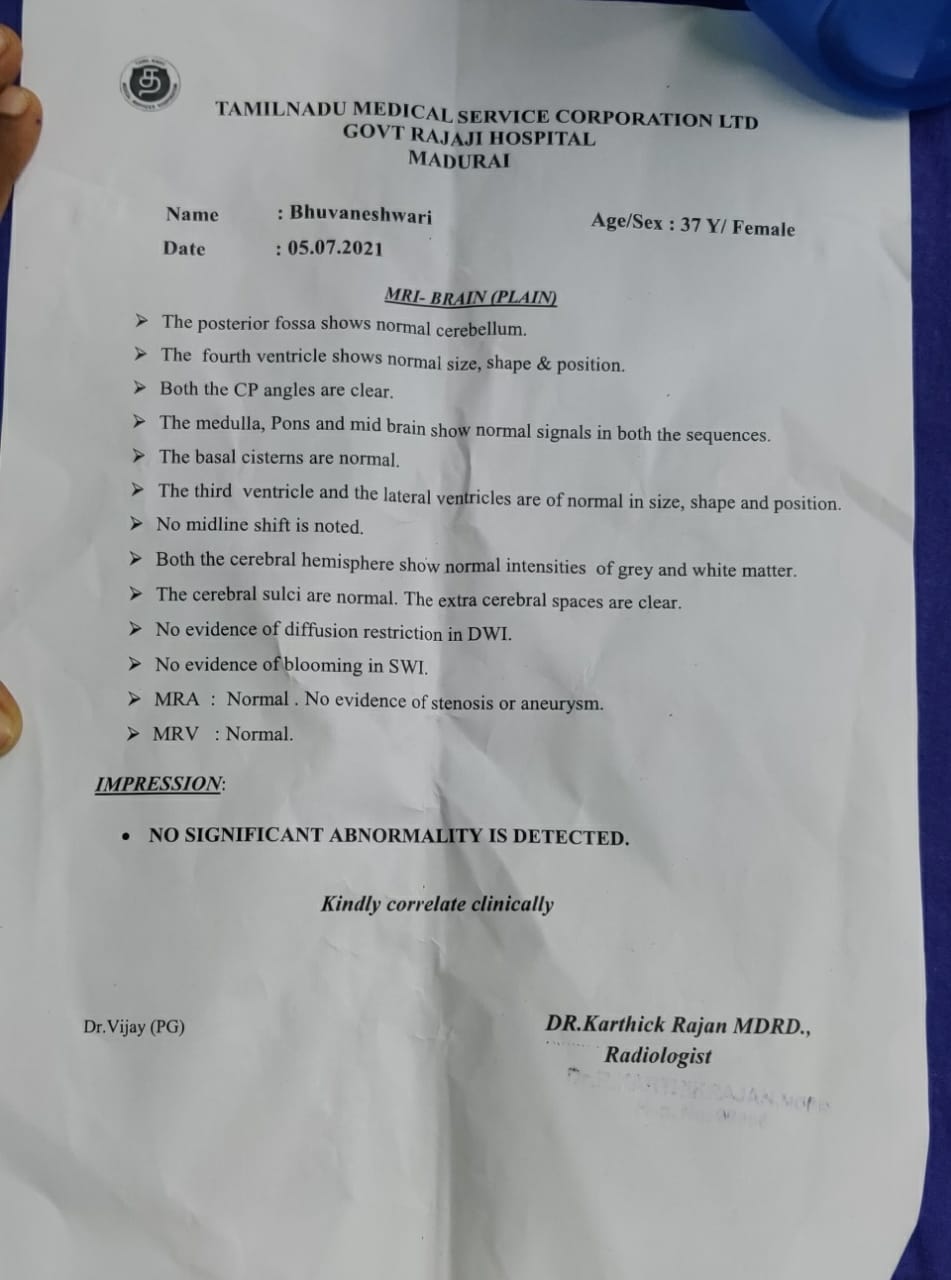 AIM OF DISCUSSION
TO highlight the incidence of thrombosis in covishield vaccination.

To discuss the treatment protocol for vaccination induced thrombosis.
ARTICLES
THANK YOU 